Cox Elementary 

September 13 & 14, 2023
Title I Annual Meeting
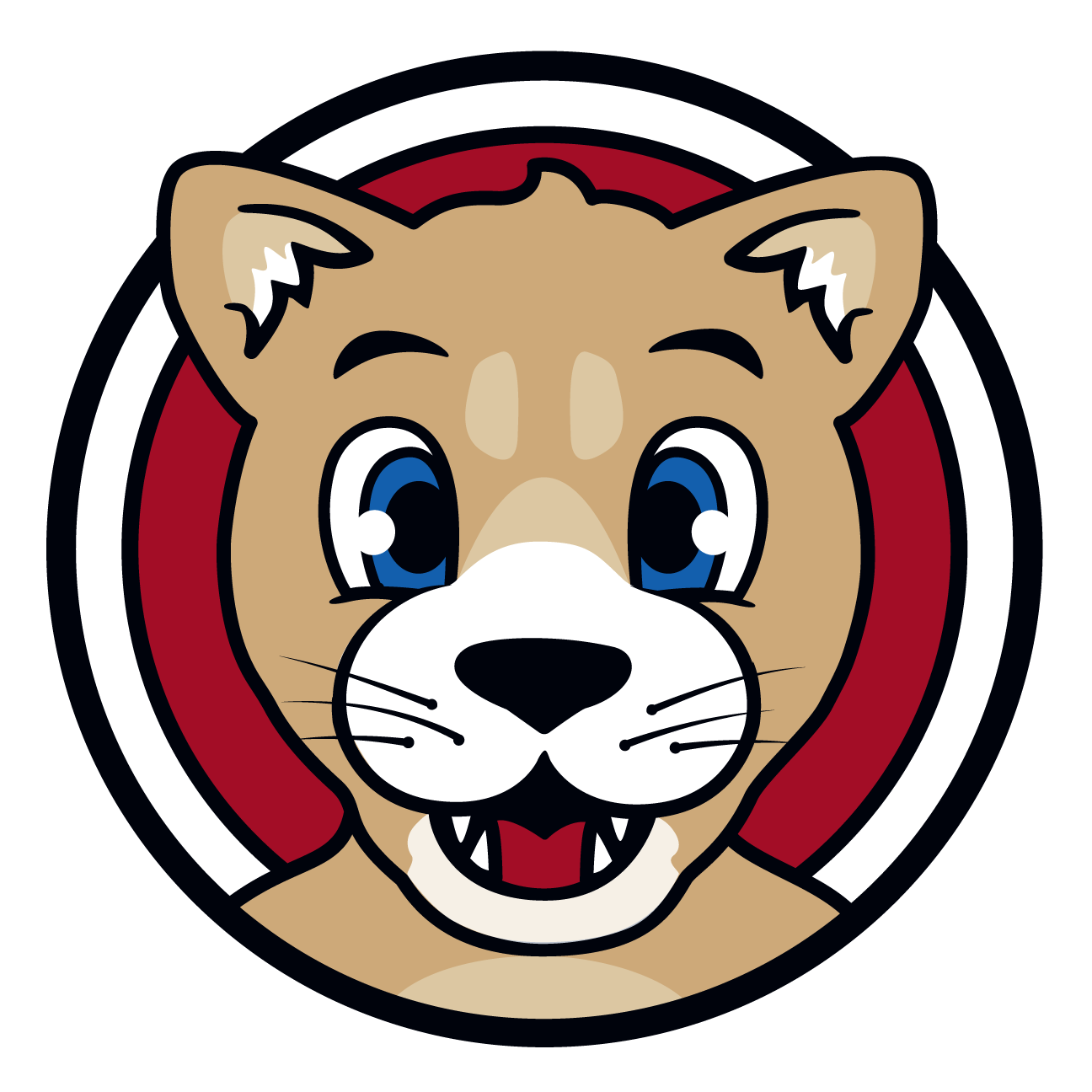 1
What is a Title I School?
Being a Title I school means receiving federal funding (Title I dollars) to supplement the school’s existing programs.  These dollars are used for…
identifying students experiencing academic difficulties and providing timely assistance to help these students’ meet the state’s challenging content standards.
purchasing supplemental staff/programs/materials/supplies.
conducting parent engagement meetings/trainings/activities.
recruiting/hiring/retaining professionally qualified teachers.

Being a Title I school also means family engagement and parents’ rights.
2
How does our school spend Title I money? 
How is Title I Parent and Family Engagement money spent?
Any local educational agency (school district) with a Title I allocation exceeding $500,000 is required by law to set aside 1% of its Title I allocation for parental engagement.

Of that 1%, 10% may be reserved at the school district for system-wide initiatives related to family engagement.  The remaining 90% must be allocated to all Title I schools in the district.  Therefore, each Title I school receives its portion of the 90% to implement school-level family engagement.

You, as Title I parents, have the right to be involved in how this money is spent.
3
Family Engagement Funds
CCSD reserves 1% from the total amount of the Title I, Part A funds it receives in FY24 to carry out family engagement requirements.  
Family/Parent input as sought through the Annual Evaluation Survey and Parent Forum held in the spring on how to spend these funds.
Through collaboration with parents/families it was decided that for the 2023-2024 school year the following items would be funded:
Academic Coaches
Teachers and Paraprofessionals
Family Engagement Coordinators
Technology Tools
Parent Resource Area
Parent Workshops During the Year
4
School-wide Program
What are our school goals?



What programs/supports are in place to help my child?



What is the state’s grades report for our school?
5
What curriculum does our school use?
6
[Speaker Notes: State Standards and list curriculum used]
What test will my child be taking?
Teachers will be giving a variety of assessments in the classroom to determine students’ understanding of the curriculum being taught and make decisions about upcoming instruction.

Our system will also give the following tests/assessments:
MAP Growth: given 3 times a year, provides information on how your child is currently doing academically and identifies areas to help your child grow. Projections for student performance is provided on state and college readiness.
Georgia Milestones Assessment System (GMAS) in the spring for grades 3-9High School students will take the GMAS assessment at the conclusion of each semesterEnd of Course courses are American Literature, Algebra 1, Biology and U.S. History 
GKIDS readiness check and GKIDS 2.0
WIDA  ACCESS  (English Learners)
7
[Speaker Notes: How do these tests measure my child’s progress?
What proficiency levels is my child expected to meet?
How to access previous test performance, standards, and attendance about my child using the Statewide Longitudinal Data System (SLDS) through the school’s parent portal (if applicable)]
How to Monitor your Child’s Progress
This slide is optional- add or delete based on your school

Work with your child's teacher as often as needed to discuss his or her progress. 
Be present and available during homework time 
Review all student work that is sent home 
Engage with your child when reading nightly 
Read the weekly newsletter so you are aware of what your child is learning each week
8
District Family Engagement Plan

School Family Engagement Plan

School –Parent Compact
Family Engagement Plans
9
[Speaker Notes: Our district and school must have a Family Engagement Plan describing how the school will support the important role of parents in their child’s academic journey 
The compact describes how the parent(s) and school can partner together to support student academic progress.  Link your school plan and compact. 
Title I schools must have a written statement, signed by all parties, listing specific responsibilities of school staff, parents, and students.]
Parents of students in Title I schools have the right to know the professional qualifications of staff working with their child. 

Please talk to our principal if you have any questions related to teacher qualifications.
Teacher Qualifications
10
What opportunities does the school provide for family engagement?
How can families become involved at the school? 

Parents have a right to request opportunities for regular meetings for parents to formulate suggestions and to participate, as appropriate, in decisions about the education of their children.

The school must respond to any such suggestions from parents as soon as practicably possible.
11
[Speaker Notes: List family engagement opportunities offered for school or home
List volunteer opportunities
List parent decision making opportunities/meetings/councils]
Contacting the Staff
Administrators:

Teachers
firstname.lastname@colquitt.k12.ga.us
Family Engagement Coordinator 

Social Worker

Guidance Counselor
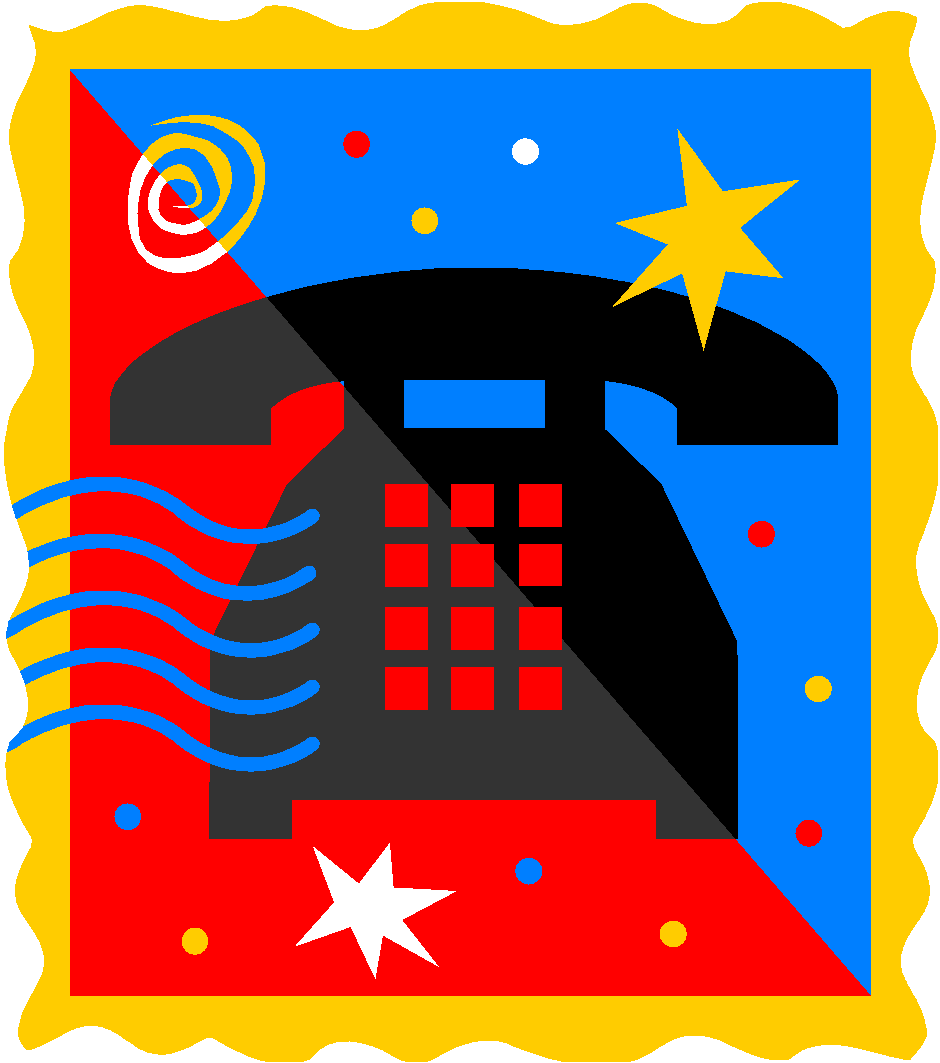 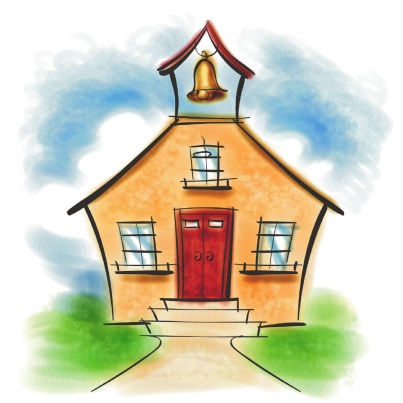 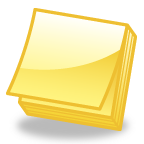 Make an appointment to come in!



6
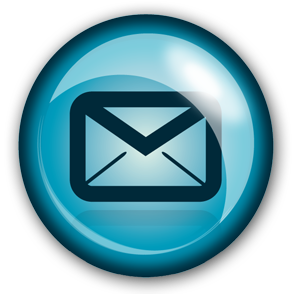 Write us a note!
Give us a call!
229-
Email us!
12
Questions?
Call Pamela Canty, Family Engagement Coordinator 
at 229-890-6190 ext. 11045 or email   pamela.canty@colquitt.k12.ga.us to help answer any questions you may have.

District Resources:
If you have any questions, please contact staff in the 
CCSD Federal Programs Department at 229-890-6200.

Todd Hall, Director of Federal Programs 
Jeff Horne, Asst. Federal Programs Director/Migrant Coordinator
MaryBeth Montgomery, Title I Family Engagement Director
Charla Campbell, ESOL Director
Denise Pope, Homeless Liaison
Brianne Tomlinson, Federal Programs Secretary
13
We need your FEEDBACK!
Please click below to answer a few questions about our Annual Title I Meeting.  This will help us with our future meetings!
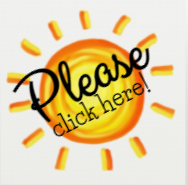 14